Stedelijke ontwikkeling
Leerdoelen
Aan het einde van deze les:
Kan je uitleggen welke ontwikkelingen ten grondslag liggen aan de verstedelijking van vandaag de dag
Kan je toelichten hoe verstedelijking zich in de toekomst gaat ontwikkelen
Kan je uitleggen hoe verstedelijking zichtbaar is in Nederland
Wat is verstedelijking?
Groei wereldbevolking
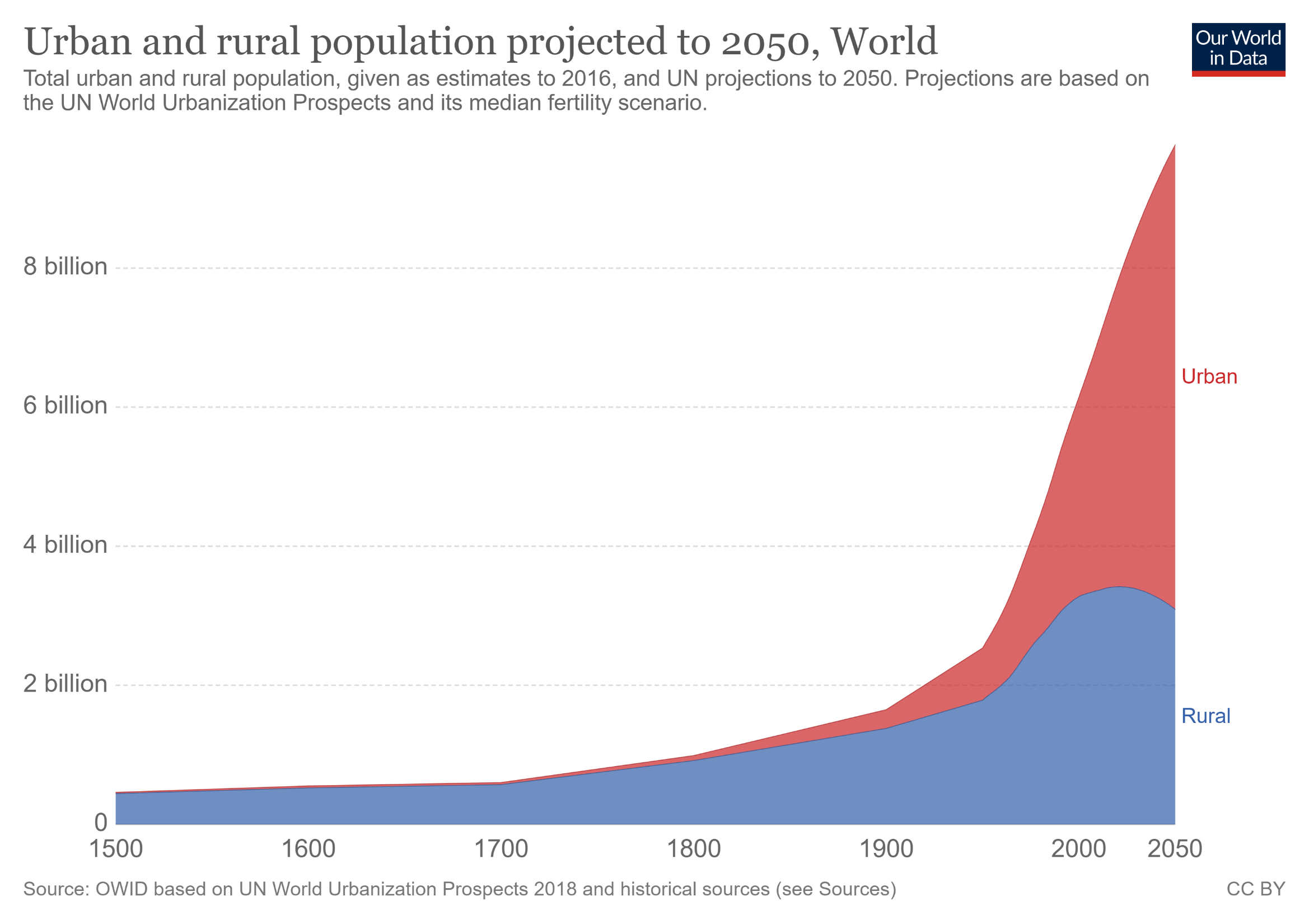 [Speaker Notes: https://ourworldindata.org/urbanization]
Groei wereldbevolking
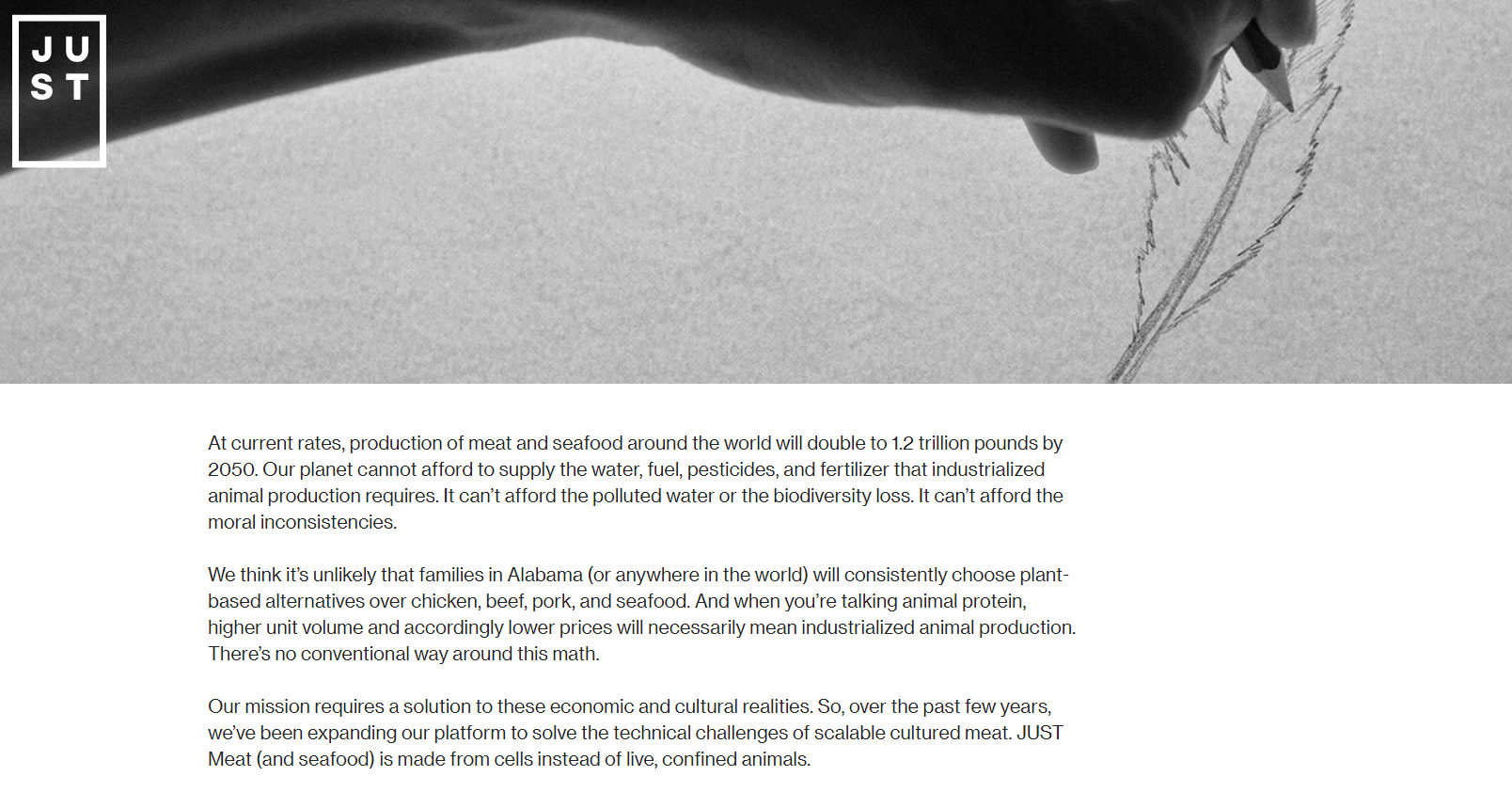 [Speaker Notes: https://ourworldindata.org/urbanization]
Groei wereldbevolking
[Speaker Notes: https://ourworldindata.org/urbanization]
Verstedelijking
Welke problemen kennen jullie? (met het oog op de groeiende bevolking)
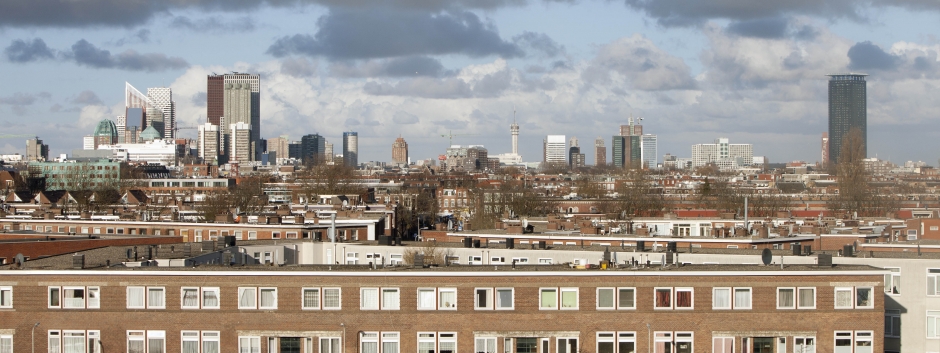 Verstedelijking
Welke problemen kennen jullie? (met het oog op de groeiende bevolking)
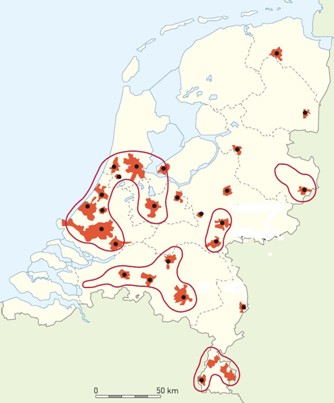 Verstedelijking
Welke problemen kennen jullie? (met het oog op de groeiende bevolking)
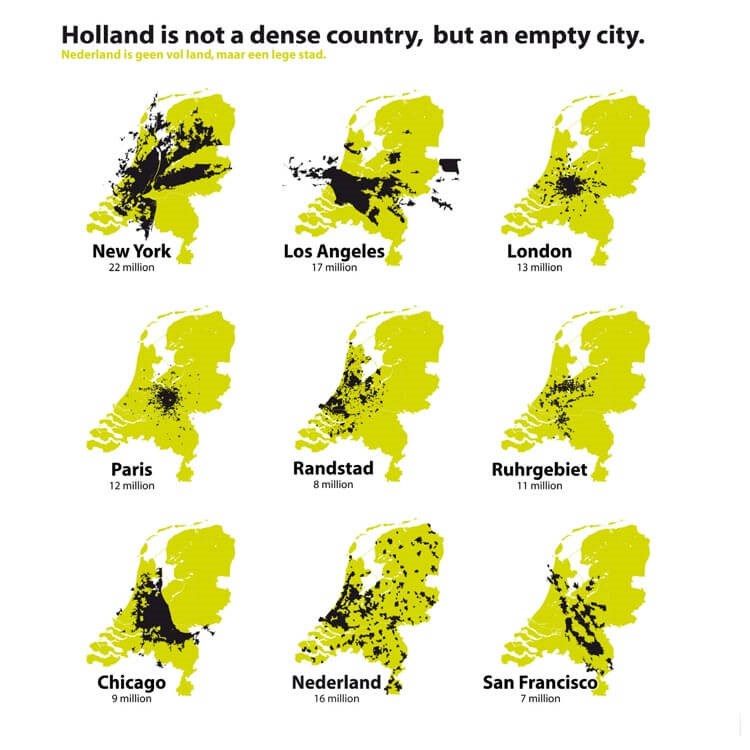 7 principles for building better cities
How public spaces make cities work
4 ways to make a city more walkable
How cohousing can make us happier
Why the buildings in the future will be shaped by……you
Wooden skyscrapers could be the future for cities
We let kids design our city – here’s what happened
The future of cities
Opdracht
Kies 2 filmpjes uit de PowerPoint, beantwoord de volgende vragen:
Wat is de kernboodschap in ieder filmpje? (vertel dit per filmpje in max. 30 seconden)
Wat vertelt het filmpje je over een uitdaging/trend voor de stad van de toekomst?